Pertemuan 9
Penulisan fungsi dan Rumus dalam excel
Membuat format dalam excel
Cara melakukan proteksi suatu dokumen excel adalah sebagai berikut:
	pilih sheet yang akan diproteksi kemudian klik kanan dan klik yang namanya protect sheet.
  Masukkan password yang kita inginkan.
  Untuk membuka proteksi adalah dengan memilih unprotect sheet.
Menghilangkan gridlines worksheet
Gridlines adalah garis garis kecil dalam worksheet
Kliklah tab page layout 
Kliklahlah kotak isian view pada bagian gridlines(menghilangkan cek marks dari kotak view).
Membuat format tabel
Dengan menggunakan menu insert
Pilih menu insert kemudian table 
Akan muncul kotak dialog alamat selnya
Klik dan drag hingga membentuk tabel
Kemudian pilih ok pada kotak dialog alamat sel.
Dengan menggunakan borders
Klik and drag kursor hingga membentuk tabel
Pilih menu borders dan pilihannya adalah all borders
Operator dalam excel
Hierarki adalah urutan pelaksanaan eksekusi suatu operasi jika terdapat beberapa operator sekaligus dalam satu rumus. Urutan hierarki dapa dipengaruhi oleh pengelompokan dengan menggunakan tanda kurung().
Penulisan rumus	
		cara pembuatan rumus yang benar adalah diawali dengan(=) kemudian diikuti alamat sel .
Misalkan kita punya rumus yang akan dihitung.





 untuk mengisi rumus yang lainnya klik sel  F14 sebagai sumber yang akan disalin.
Letakkan pointer dipojok kanan bawah di sel F14 sampai muncul tanda +,lakukan drag  kebawah.
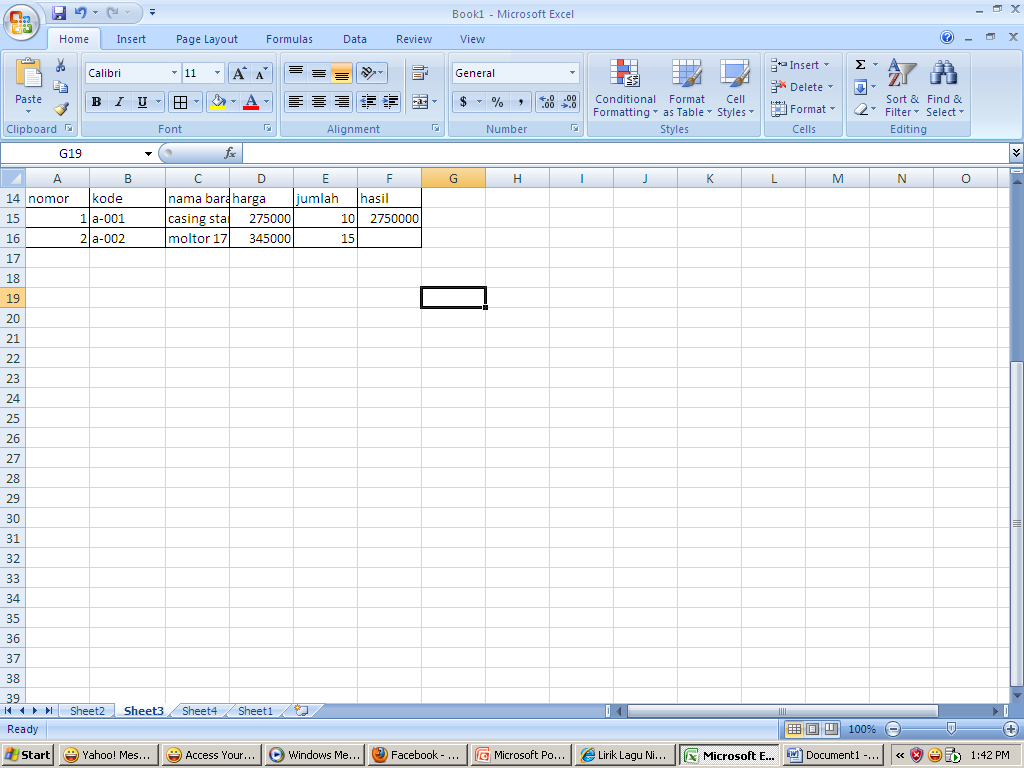 Fungsi statistik
	Fungsi yang terdiri dari fungsi-fungsi matematika yang digunakan untuk proses matematika.
Fungsi tanggal dan waktu

Fungsi Text
	Fungsi yang digunakan untuk proses manipulasi teks.